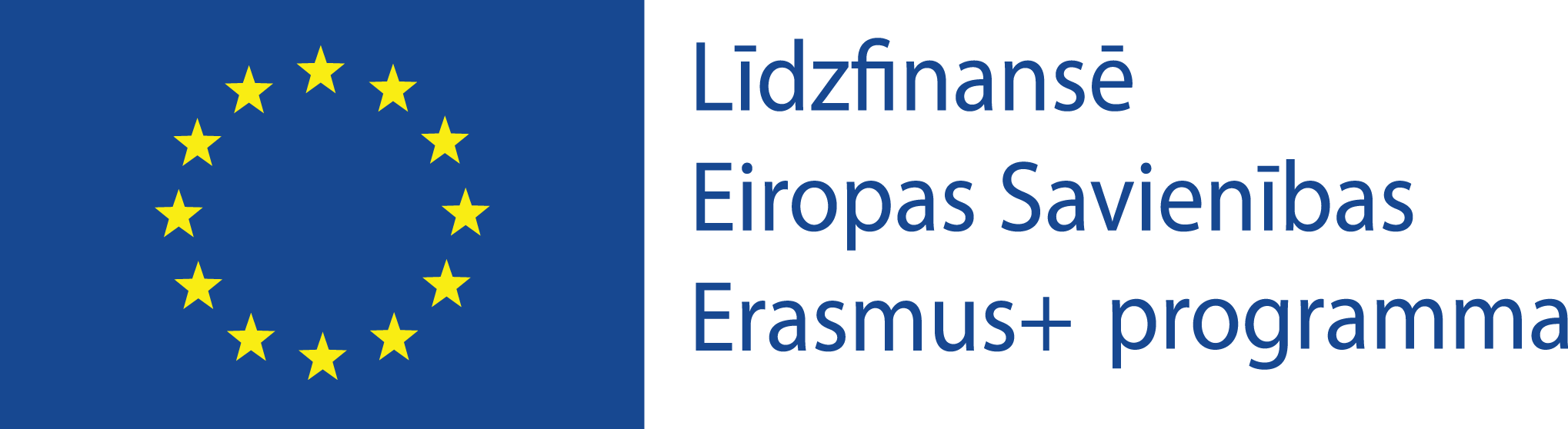 Būvniecības darbinieku kvalifikācijas celšana koka būvniecības metodēs energofektīvām ēkām
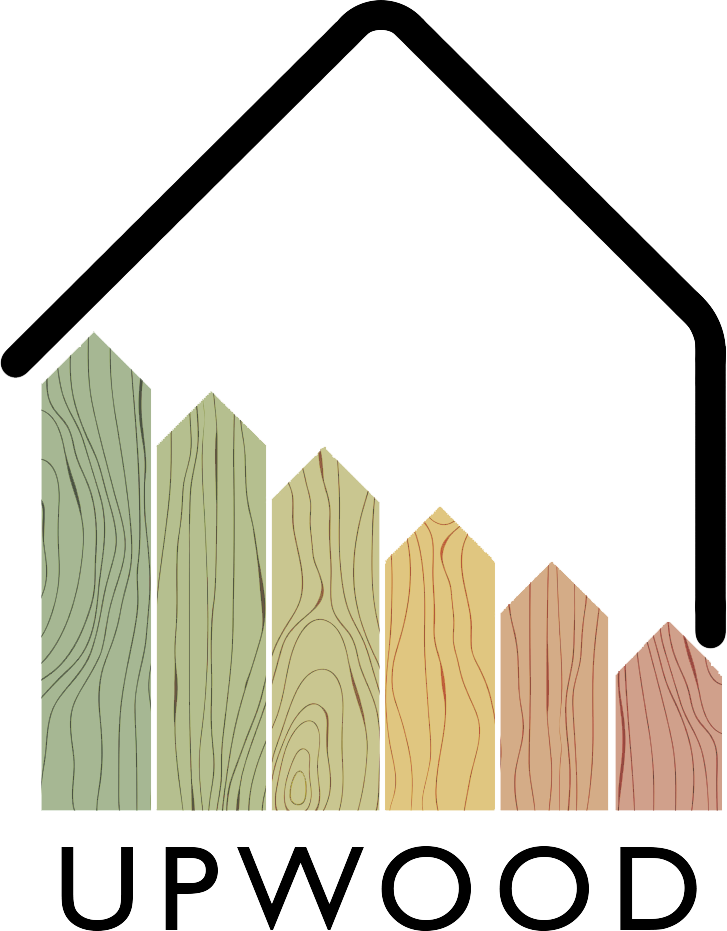 PROJEKTS Upwood
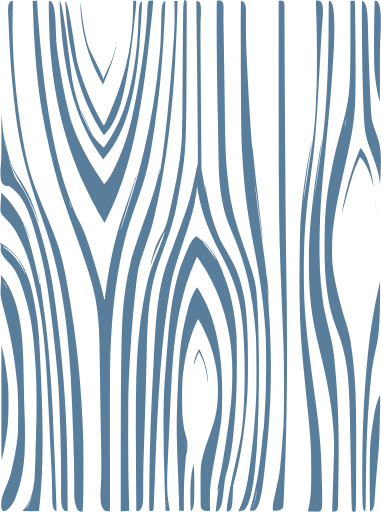 Projekta mērķis
UPWOOD veido stratēģisko partnerību, lai uzlabotu darba vidē balstīto PIA, attīstot un padarot par pieejamiem izglītības resursus, lai atbildētu uz pašreizējo un nākotnes pieprasījumu pēc profesionālām prasmēm energoefektīvas un inovatīvas kokapstrādes praksēs būvniecībā.
 Projekta īstenošanas periods: 2019. gada oktobris – 2022. gada marts
 Ilgums: 30 mēneši
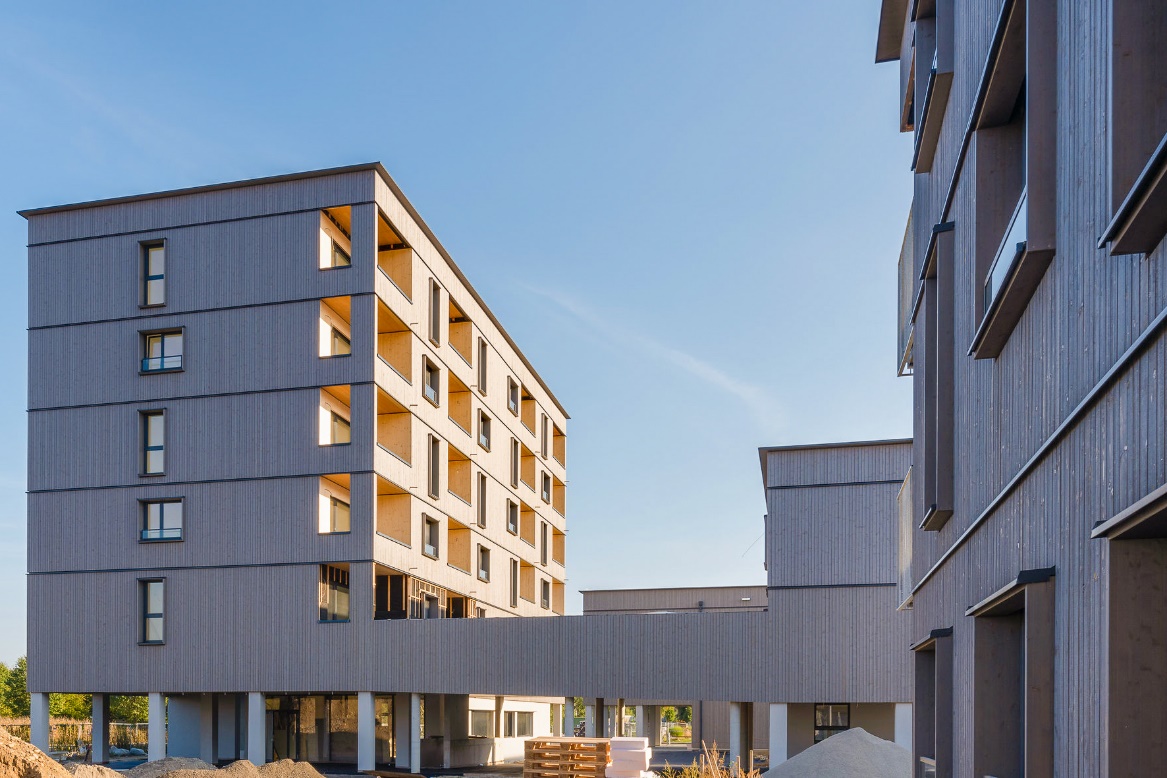 ©Pierer/WOHNBAUGRUPPE ENNSTAL
Mērķi
1
2
3
Galvenās mērķa grupas
Partneri
Holzcluster Steiermark

Vadošais klasteris Grācā, kas izstrādā un īsteno projektus koksnes vērtību ķēdēs, īpašu uzmanību pievēršot celtniecībai ar kokmateriāliem.
EXELIA

Radošu mācību risinājumu uzņēmums Atēnās, Grieķijā, kas specializējas profesionālajā apmācībā ar inovatīvām metodēm.
LVT

Valsts tehniskās izglītības skola Latvijā, kas nodrošina profesionālās izglītības programmas, tai skaitā būvniecībā un kokapstrādē.
Universitat Politècnica de València

Valsts akadēmiska institūcija, kas nodarbojas ar pētniecību un mācīšanu būvniecības tehnoloģiju jomā.
Woodpolis

Ekspertu organizācija, kas nodrošina apmācības un produktu izstrādes pakalpojumus koka būvniecībai, atrodas Somijā.
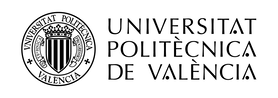 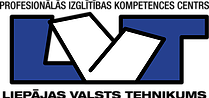 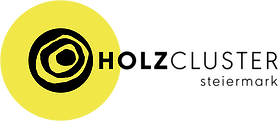 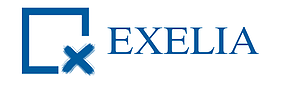 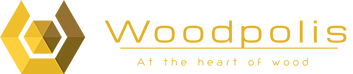 Galvenie iznākumi (1/2)
Galvenie iznākumi (2/2)
Gaidāmie rezultāti
Mācību materiāli apmācībai par inovatīvām un energoefektīvām kokapstrādes tehnoloģijām, metodēm un pielietojumu būvniecībā pašreizējiem un nākamajiem būvniecības darbiniekiem.
Nacionālā informācijas diena katrā partnerības valstī, lai popularizētu projekta rezultātus un raisītu atklātu diskusiju par PIA nodrošināšanas kvalitātes un efektivitātes paaugstināšanu.
Pozīcijas dokuments, lai atbalstītu lēmumu pieņemšanu un veicinātu būvniecības kokapstrādes prasmju iekļaušanu Eiropas e-kompetences sistēmā.

Sertifikāta pielikums būvniecības kokapstrādes prasmju integrēšanai sertifikācijas shēmās.
Atklāšanas sanāksme
UPWOOD atklāšanas sanāksme norisinājās Grācā, Austrijā, 2019. gada 12. novembrī. To organizēja projekta koordinators Holzcluster Steiermark.
Partneri apsprieda savas lomas un ieskicēja aktivitātes, kā arī projekta vadības uzdevumus, kas jāveic visā projekta garumā. Īpaša uzmanība un diskusija tika veltīta 1. semestra uzdevumiem.
Tika izskatīti Intelektuālā Iznākuma O1 izstrādei paredzētie uzdevumi.
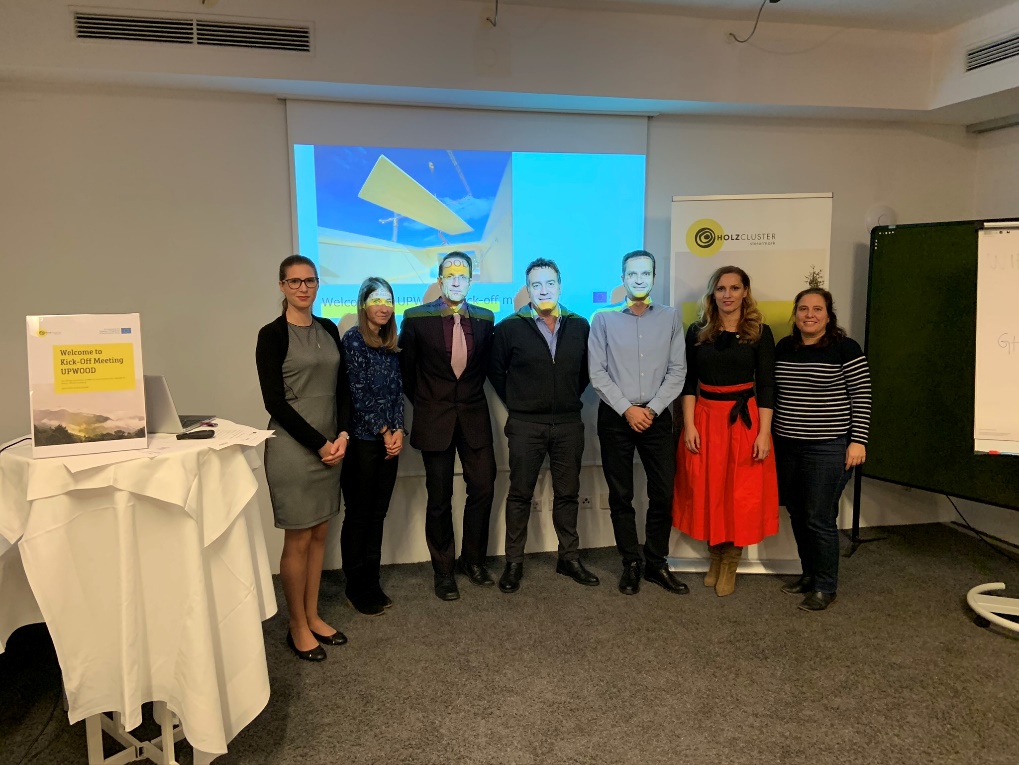 UPWOOD Atklāšanas sanāksme
Grāca, Austrija, 2019. gada 12. novembris
Darbības progress
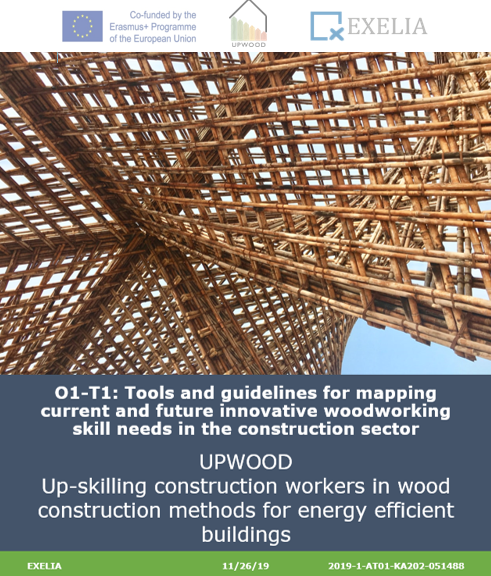 O1 UPWOOD darba vidē balstīto mācību rezultāti
Projekta pirmajos mēnešos, balstoties uz EXELIA izstrādāto metodoloģiju ar visu partneru ieguldījumu, tika izveidota tiešsaistes aptauja, lai identificētu prasmju, zināšanu un kompetenču kopumu, kas būvniecības nozares DVB izglītojamajiem ir nepieciešami, lai realizētu energoefektīvās kokapstrādes metodes.

Turklāt partneri veica izpēti par attiecīgajām būvniecības nozares mācību praksēm savā valstī, lai noteiktu prasmju piedāvājuma tendences.

Balstoties uz savākto informāciju, tiek izstrādāts UPWOOD mācību rezultātu pārskats.
Sazinies ar mums: Aleksandra NeftinaPIKC «Liepājas Vasts tehnikums»aleksandra.neftina@lvt.lv+371 25977076
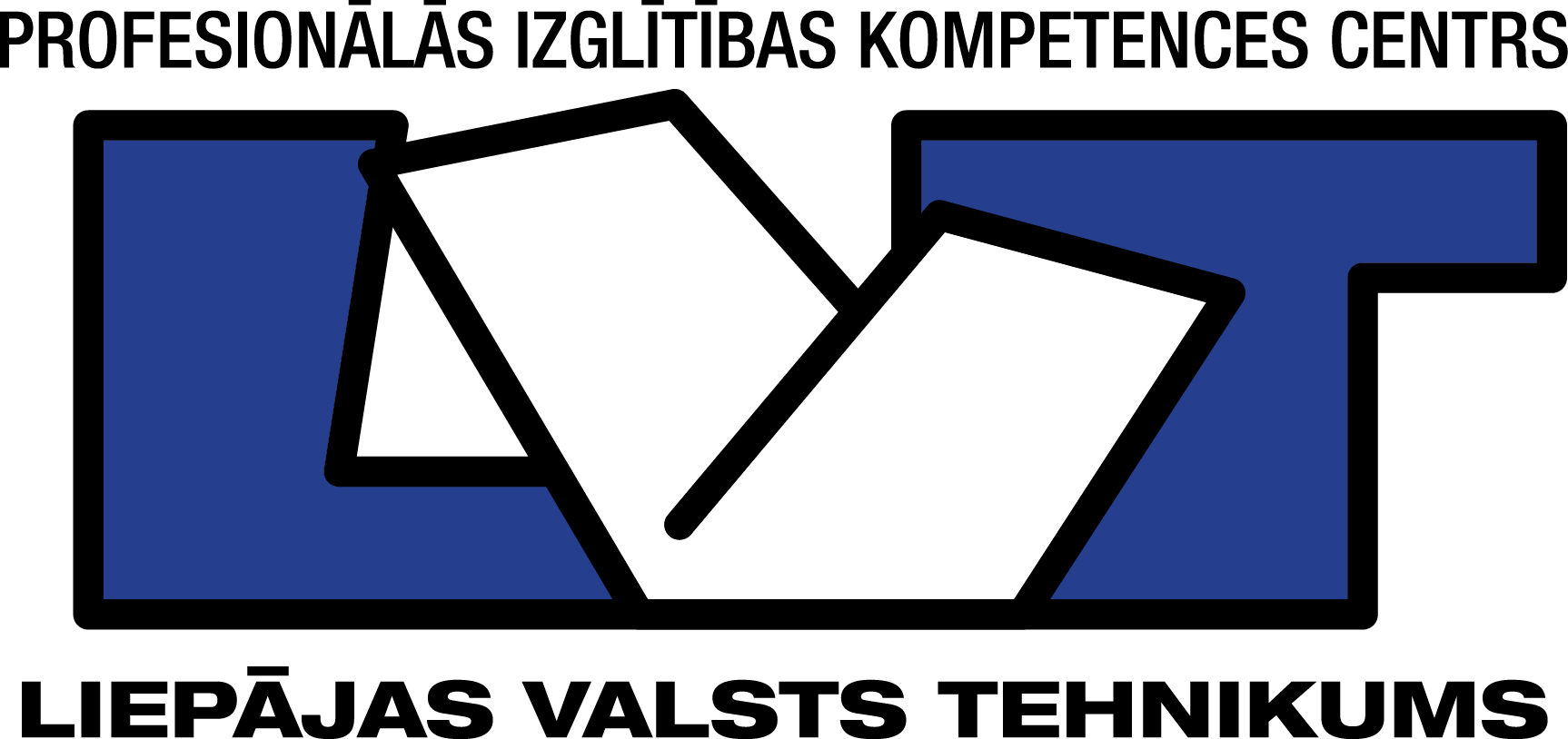 Projekta koordinators: 
	Mag. Visnja Koscak
	Holzcluster Steiermark GmbH
	T +043 (0) 316-58 78 50 - 220
Seko mums:
www.upwoodproject.eu
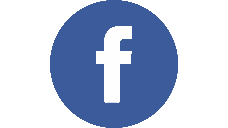 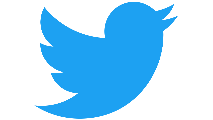 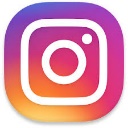 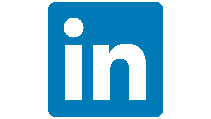 Koscak@holzcluster-steiermark.at
Eiropas Komisijas atbalsts šīs publikācijas sagatavošanai nav uzskatāms par satura apstiprinājumu, kas atspoguļo tikai autoru viedokļus, un Komisija nevar būt atbildīga par tajā ietvertās informācijas jebkādu izmantošanu.